PRAVO FINANSIJSKIH INSTITUCIJA
FINANSIJSKO TRŽIŠTE I FINANSIJSKI INSTRUMENTI
Prof. Dr Halil Kalač
1
Sadržaj
I – POJAM, ULOGA I KARAKTERISTIKE SAVREMENIH FINANSIJSKIH TRŽIŠTA
1. Pojam finansijskih tržišta
2. Funkcionisanje i osnovne determinante finansijskih tržišta
3. Osnovne karakteristike savremenih finansijskih tržišta
II – HARTIJE OD VRIJEDNOSTI- INSTRUMENTI FINANSIJSKIH TRŽIŠTA
1. Osnovna obiležja hartija od vrijednosti 
2. Vrste hartija od vrijednosti
III- FINANSIJSKI DERIVATI  KAO PREDMET JAVNE PONUDE
IV – DUŽNIČKI FINANSIJSKI INSTRUMENTI
V – REGULATIVE SAVREMENIH FINANSIJSKIH TRŽIŠTA
1. Regulativa u Velikoj Britaniji
2. Regulativa u SAD
3. Regulativa u ostalim zemljama
2
I -  POJAM, ULOGA I KARAKTERISTIKE SAVREMENIH FINANSIJSKIH TRŽIŠTA
Razvoj savremenog finansijskog  tržišta uslovljen je procesima inovacije i konkurencije, koji vode stalnom kreiranju novih finansijskih instrumenata i širenju tržišta. 
Cilj predavanja je da se ovlada osnovnim teorijskim pitanjima vezanim za finansijska tržišta (tržište kapitala, tržište novca) i razvoj finansijskih inovacija. 
 Cilj je i upoznavanje sa mogućnostima približavanja vlasnika kapitala i novca, sa subjektima kojima je taj kapital  potreban.  
Finansijsko tržište odražava ambijent tržišne ekonomije.
3
1. Pojam finansijskog tržišta
Širi i uži pristup finansijskom tržištu.
Finansijsko tržište po širem pristupu, možemo definisati kao bilo koje mjesto gde dolazi do trgovanja, odnosno susretanja ponude i tražnje sa različitim oblicima finansijskih sredatava ili aktive.
 Po užem shvatanju finansijsko tržište se vezuje za tačno određeno mjesto, vrijeme i prostor, gde se susreću ponuda i tržnja finansijskih sredstava, pod precizno definisanim pravilima i uslovima.  
Uže shvatanje pojma finansijskog tržišta nas približava pojmu berze.
4
Vrlo čest kriterijum za podjelu finansijskih tržišta je sa aspekta roka dospijeća finansijskih instrumenata kojima se na njima trguje.
 U okviru ove podjele moguće je razlikovati dva osnovna tipa finansijskih tržišta:
        1.Tržište novca- kratkoročno, gde se trguje finansijskim instrumentima čiji je rok dospijeća do jedne godine.
         2.Tržište kapitala- gde se trguje finansijskim instrumentima čiji je rok duži od jedne godine.
5
U zavisnosti od vrste finansijskih instrumenata kojima se na njima trguje može postojati još jedna podjela finansijskih tržišta. 
U tom smislu možemo razlikovati najmanje četiri tipa finansijskih tržišta i to:
1. Tržište novca - na kome se trguje kratkoročnim finansijskim instrumentima
2. Tržište kapitala - na kome se trguje dugoročnim finansijskim instrumentima, prije svega obveznicama i akcijama/dionicama.
3. Devizno tržište -  na kome se trguje devizama.
4. Tržište finansijkih derivata - na kome se trguje različitim finansijskim derivatima, prije svega fjučersima i opcijama.
6
Sa aspekta emisije hartija od vrijednosti, odnosno sa aspekta prirode transakcije razlikujemo: 
- Primarno tržište
- Sekundarno tržište
 Nadovezujući se na prethodne stavove moguće je izvršiti podjelu finansijskih tržišta na još jedan način. 
Ukoliko pođemo od kriterijuma mjesta i načina kako se promet obavlja možemo razlikovati:
7
- Berzanska tržišta
- Vanberzanska tržišta
 Finansijsko tržište se može najbolje objasniti na primjerima najrazvijenijih tržišta, kakva su tržišta SAD i Evropske unije. 
Mada u zemljama Evropske unije više je zastupljeno finansiranje putem bankarskog sektora, a berze su rezervisane samo za najveće i najkvalitetnije kompanije. 
Sada se sve više razvija finansiranje putem  hartija od vrijednosti kako bi se umanjili rizici bankarskog poslovanja. 
U strukturi tržišta kapitala najzastupljenije su akcije/dionice, ali su veoma zastupljene i državne hartije od vrijednosti, kao i hartije od vrijednosti pokrivene hipotekom.
8
2. Funkcionisanje i osnovne determinante finansijskog tržišta
Finansijsko tržište treba da približi vlasnike novca i kapitala i investitore, subjekte da taj kapital (uz odgovarajuću cijenu) prihvate i racionalno investiraju. 
Redovno postoji neravnoteža u pogledu formiranja štednje i procesa investicija. 
Ta neravnoteža, se može smanjiti na nekoliko načina:
- alokacijom štednje preko budžeta,
- alokacijom preko poslovnih fondova,
- alokacijom preko bankarskog sistema,
Povezivanjem tržišta novca, kapitala i deviza, odnosno finansiranjem tržišta,  koje predstavlja pretvaranja štednje u investicije, a može se ostvariti na nekoliko načina:
9
-  samofinansiranje ili interno finansiranje,
- direktno finansiranje, pri čemu nosioci slobodnih novčanih sredstava stupaju u direktne odnose sa investitorima,
-  indirektno finansiranje –preko posredničkih finansijskih institucija.
Drugi i treći način finansiranja se redovno odvija preko finansijskog tržišta i predstavlja  mehanizam transfera štednje i sredstava fondovima od suficitarnih ka deficitarnim privredama.
10
Način finansiranja- prenos štednje na investicije
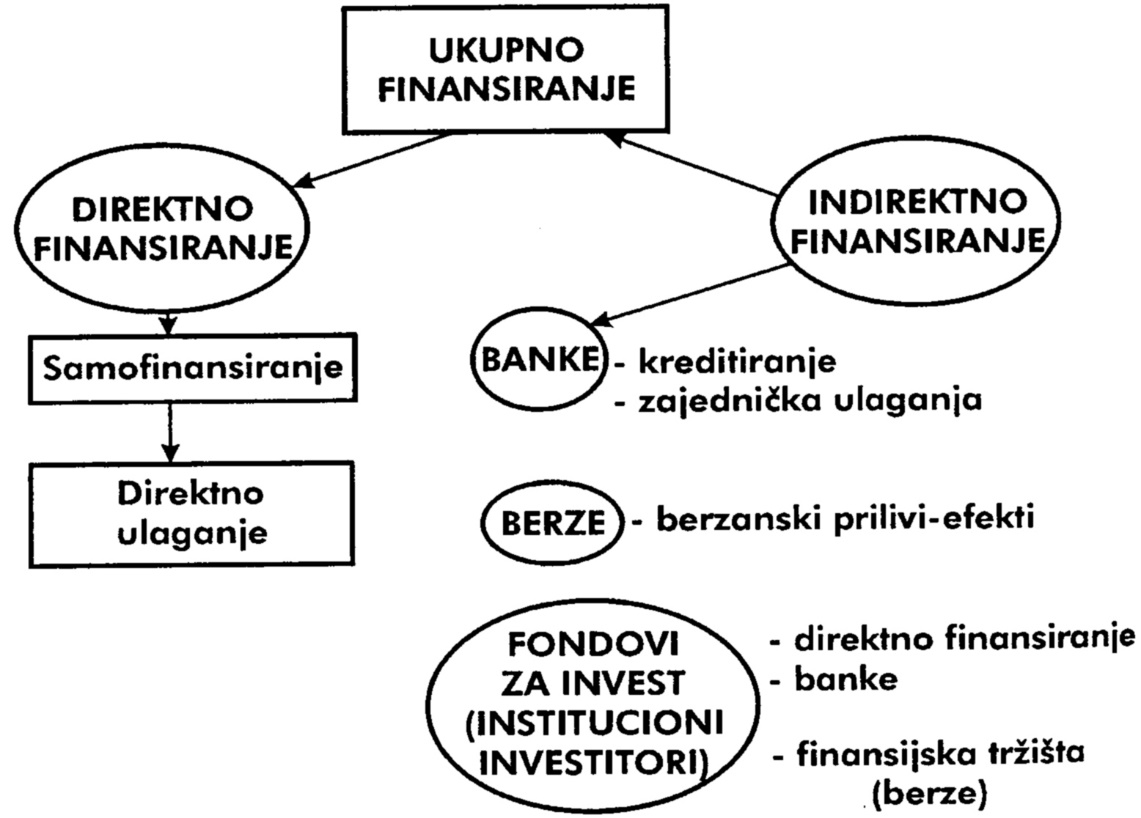 11
Proces prenošenja finansijskih sredstava od suficitarnih subjekata ka deficitarnim može se prikazati na sledeći način:
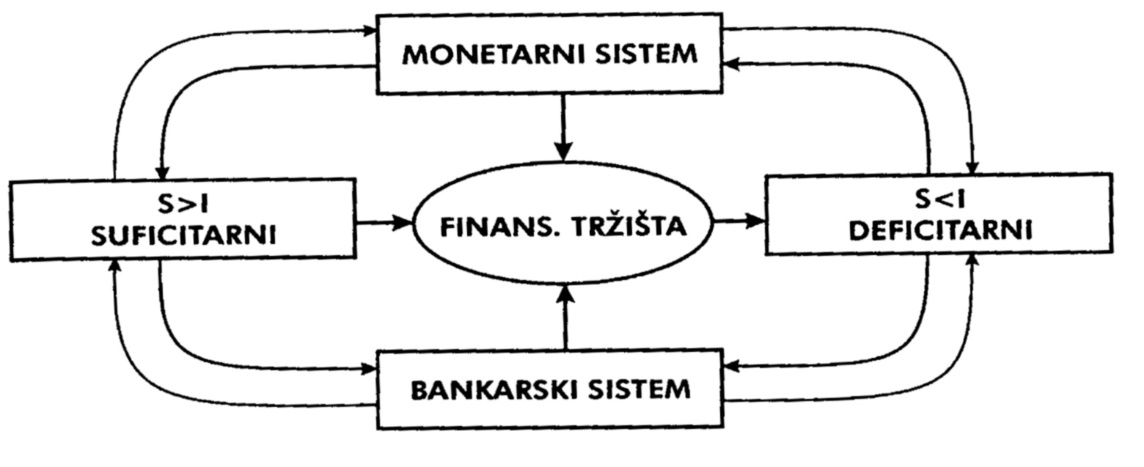 12
U savremenim privredama, koje karakteriše tržišni metod alokacije finansijskih sredstava, jasno se vidi uloga i suština finansijskog tržišta, kao specifične tržišne institucije. 
Finansijsko tržište je specifično tržište budući da se na njemu trguje specifičnom robom - novcem, kapitalom, hartijama od vrijednosti, valutama i devizama.
Finansijsko tržište je jedino u stanju  da vrši koncentraciju i disperziju štednje, da vrši disperziju rizika i diversifikaciju i rangiranje investicionih projekata. 
Svi poslovi na finansijskom tržištu mogu biti prometni ili gotovinski, pri čemu se svaka novčana ili kapitalna transakcija izvršava odmah ili u roku od dva do pet radnih dana, ali i terminski pri kojima se kupovina i prodaja realizuje u tačno unaprijed utvrđenom roku.
13
Znači, sva nacionalna i međunarodna finansijska tržišta vrše određene funkcije:
Tržišno alociranje slobodnih finansijskih sredstava,
Održavanje određenog stepena likvidnosti privrednih i drugih subjekata učesnika na finansijskom tržištu,
Brzo osiguranje potrebnih sredstava za proširenu reprodukciju,
Održavanje stabilnosti kupovne snage novca u privredi i intervalutne vrijednosti novca,
Osiguranje racionalnog korišćenja finansijskih sredstava i efikasno usmjeravanje po tržišnim kriterijumima,
Omogućavanje određene strukture imovine preduzeća, korporacija i drugih firmi i njihova brza izmjena, u zavisnosti od poslovne politike preduzeća, ali i opšte ekonomske situacije u privredi.
14
Osnovne determinante finansijskih tržišta možemo svesti na slijedeće: 
- isti tretman svih oblika vlasništva; 
tržišni uslovi privređivanja; 
sloboda privrednih subjekata u određivanju i sprovođenju svoje poslovne politike;
 poslovne banke kao samostalni finansijski subjekti i razvijen bankarski sistem; 
 - razvijen finansijski sistem; 
-  široka lepeza hartija od vrijednosti;
15
formiranje cijene hartija od vrijednosti na finansijskom tržištu u zavisnosti od ponude i potražnje; 
postojanje jedinstvenog finansijskog tržišta;
 stabilnost kupovne snage novca i deviznog kursa; 
visok stepen samostalnosti centralne banke;
 otvorenost domaćeg tržišta novca i kapitala i njegova povezanost sa međunarodnim tržištem novca i kapitala; 
visok stepen koncentracije i centralizacije finansijskih sredstava; 
pravna država i poštovanje zakona;
 dovoljno visok stepen razvoja privrede i društva i visok nivo per capita dohotka iz kojih se može formirati dovoljan nivo nacionalne štednje.
16
3. Osnovne karakteristike savremenih finansijskih tržišta
Bitnih karakteristika savremenih finansijskih tržišta je kontinuitet, koji podrazumijeva mogućnost stalnog trgovanja akcijama. 
Kontinuelna tržišta su ona gde se cijene neprekidno formiraju tokom cijelog radnog dana, sve dok se izvršavaju nalozi kupaca i prodavaca.
  Međutim, postoje i određene promjene u svijetu savremenih finansijskih tržišta  koje ujedno predstavljaju i osnovne karakteristike savremenih finansijskih tržišta:
17
1. Internacionalizacija i globalizacija finansijskih tržišta,
2. Pojava i razvoj finansijskih  inovacija,
3. Deregulacioni tokovi,
4. Tehničko – tehnološke inovacije,
5. Sekjuritizacija.
18
Internacionalizacija i globalizacija finansijskih tržišta
Ovaj proces predstavlja jednu od osnovnih karakteristika savremenih finansijskih tržišta. 
Razvoj savremenog finansijskog tržišta uslovljen je procesima konkurencije, koji vode stalnom kreiranju novih finansijskih instrumenata i širenju tržišta, odnosno njegovoj globalizaciji. 
Tom tendencijom u savremenim međunarodnim ekonomskim odnosima se omogućava privrednim subjektima da se sve više okreću internacionalnim finansijskim tržištima u traženju izvora za finansiranje svojih potreba.
19
Internacionalizacija i globalizacaja finansijskih tržišta su u skladu sa tendencijama do kojih dolazi u Evropi početkom 90-ih (stvaranje Evropske unije - EU). 
Te tendencije treba da imaju za cilj veću efikasnost privrednih subjekata, niže troškove usmjeravanja sredstava od štednih ka investicionim subjektima i u krajnjoj liniji brži privredni rast i razvoj.
 Od globalizacije i internacionalizacije finansijskih tržišta se očekuje da koristi imaju svi.  
Privredni subjekti odnosno investicione jedinice mogu prikupljati  sredstva iz različitih izvora i po različitim troškovima.
20
2. Inovacije na finansijskom tržištu 
Inovacije se mogu podijeliti na inovacije proizvoda, procesa i organizacije. 
Inovacije proizvoda odnose se na stvaranje novih finansijskih instrumenata. 
Finansijski instrumenti predstavljaju odgovor finansijskog tržišta  na promjene u okruženju, posebno na kolebljivost kamatnih stopa, i tehnološki progres u komunikacijama i razvoj kompjutera.
21
Inovacije u procesima, procedurama poslovanja na finansijskom tržištu, vezane su za infrastrukturu tržišta, odnosno korišćenje kompjuterske tehnologije i komunikacija. 
One se odnose na elektronski prenos podataka, koji omogućava kontinuiranu trgovinu, automatizovano saldiranje operacija, operacije sekjuritizacije kojima se na poseban način povezuju kreditno i finansijsko tržište.
 Organizacione inovacije sadržane su u kreiranju novih institucija na tržištu, kao što su investicione kompanije čija djelatnost dovodi do novih proizvoda i procesa.
22
3. Deregulacioni tokovi 
Deregulacioni tokovi razlikuju se među zemljama, ali imaju jednu zajedničku karakteristiku, a to je smanjenje uloge države u regulisanju finansijskih tržišta. 
Procesi deregulacije počeli su posebno tzv. „velikim bumom“ na londonskom finansijskom tržištu (kojim je omogućena demonopolizacija tržišta, odnosno ravnopravni pristup tržištu različitih finansijskih institucija, uz ukidanje finansijskih provizija za trgovinu) i formiranjem samoregulativnih organa, posebno u SAD, umjesto državne regulative (stanje prije Velike recesije). 
Deregulacioni tokovi kao i procesi konkurencije, razvoj komunikacija i inovacije vode rastućoj globalizaciji tržišta (stanje prije Velike recesije).
23
Dio tog procesa je i rastuća trgovina na finansijskom tržištu van matičnih država. 
Značajni rezultati deregulacionih tokova, su bile velike strukturne promjene u poslovanju finansijskih institucija. 
Te promjene su išle u pravcu stvaranja tzv. «finansijskih supermarketa» koji su nudili širok spektar različitih finansijskih usluga. 
Na taj način je došlo i do razvoja dvije vrste bankarstva - klasičnog komercijalnog i investicionog.
24
4. Uloga tehničko-tehnoloških inovacija 
U razvoju berzi i finansijskih tržišta uloga tehničko-tehnoloških inovacija je oduvijek bila izuzetno velika. 
 Ona je omogućila brži prenos informacija, podataka,  naloga i trgovanja i kasnije njihov kliring i soldiranje. 
Razvoj tehnike i tehnologije je pružio neslućene mogućnosti u razvoju savremenenih finansijskih tržišta. 
Razvoj tehnologije je doveo do kompjuterizacije većine savremenih finansijskih tržišta.
25
Skoro sve berze svijeta su uvele svoje kompjuterske sisteme, bilo za trgovanje, bilo za obradu naloga.  
Jedna od direktnih posledica razvoja informacione tehnologije,  koja ujedno predstavlja nezaobilaznu karakteristiku savremenih finansijskih tržišta, je mogućnost neprekidnog obavljanja transakcija i trgovanja. 
 Tu pojavu ćemo okarakterisati kao kontinuelnost u funkcionisanju finansijskih tržišta.
26
Kontinuelna tržišta su ona gde se cijene neprekidno formiraju tokom čitavog radnog dana,  sve dok se izvršavaju nalozi kupaca i prodavaca. 
 Ova karakteristika podrazumijeva da je danas, pomoću savremene informativne tehnologije moguće neprekidno pratiti transakcije i obavljati trgovinu gotovo 24 časa dnevno, na skoro svim finansijskim tržištima širom svijeta. 
Da bi razumjeli karakteristiku kontinuelnosti treba imati u vidu da sve berze u svijetu imaju precizno definisano radno vrijeme.
27
Primjer - na berzi u Njujorku ono je od 9.30 do 16.00 časova ( početak i završetak rada je praćen zvukom zvona). 
Razvoj informacione tehnologije je stvorio mogućnost  kreiranja elektronskih komunikacionih mreža  (ECN-Electronic Communication Networks) koje potpuno mijenjaju način rada, suštinu i smisao postojanja samih berzi.  
Razvoj sistema ECN čini radno vrijeme berze irelevantnim, pošto putem elektronskog sistema je moguće trgovati gotovo neprekidno.
28
5.Sekjuritizacija 
Sjekuritizacija predstavlja složen proces u kome se vrši svojevrsno «prepakivanje» individualnih kredita i različitih instrumenata duga kako bi se kreirala jedna ili više hartija od vrijednosti, čime se mijenja njihov kreditni status, a koje se kasnije iznose na tržište radi prodaje trećim licima.
 Sekjuritizacija je značajna jer, predstavlja mobilisanje kreditnih potraživanja banke putem hartija od vrijednosti i njihovu prodaju na tržištu.
29
Ove hartije od vrijednosti imaju rokove dospijeća koji odgovaraju rokovima dospijeća orginalnih kredita, a otplata prihoda investitoru vrši se iz prihoda koje banka ima na osnovu datog kredita. 
Na taj način se za banku smanjuje rizik likvidnosti i rizik kamatne stope.
 S druge strane smanjen je kreditni rizik za investitora, jer banka vrši ocjenu kreditne sposobnosti dužnika, a svojim rejtingom ili garancijom obezbeđuje otplatu prihoda investitoru.
30
U praksi banaka, razvijena je sekjuritizacija hipotekarnih kredita, potrošačkih kredita, posebno za automobile, kredita po osnovu korišćenja kreditnih kartica i sl. 
Proces sekjuritizacije ima dublji značaj za razvoj finansijskih instrumenata, jer omogućava tržišnost bankarskih kredita.
 Na taj način šire se granice finansijskog tržišta i povećava njegova efikasnost.
31
Znači, predmet sekjuritizacije mogu biti: hipotekarni krediti, krediti za kola, čak i pojedine vrste obveznica niskog rejtinga.
 Suština procesa je da se od nelikvidnih kredita i instrumenata duga, kreiraju likvidni instrumenti kojima se može trgovati na finansijskim tržištima.
32
II - HARTIJA OD VRIJEDNOSTI – INSTRUMENTI FINANSIJSKIH TRŽIŠTA
Hartije od vrijednosti, kao instrumenti finansijskog tržišta, izdaju se, prenose i evidentiraju u obliku elektronskog zapisa u informacionom sistemu Centralnog registra hartija od vrijednosti. 
U nekom od narednih predavanja bavićemo se: vrstama hartija od vrijednosti, osnovnim sadržajem hartija od vrijednosti, a posebnu pažnju posvetićemo akcijama/dionicama.
33
Cilj je da se ovlada teorjskim i praktičnim znanjima poslovanja akcijama/dionicama. 
 Poslovanje akcijama mora se shvatiti ozbiljno, odgovorno i stručno, ne samo zbog toga što se izdavanjem akcija obezbeđuje potreban kapital i što se stvaraju obaveze prema akcionarima, već i zbog toga što je naše (BiH) finansijsko tržište, za razliku od svetskog finansijskog tržišta nerazvijeno,  i zbog toga što naši kadrovi nemaju potrebno iskustvo i znanje u ovoj oblasti.
34
1. Osnovna obeležja hartija od vrijednosti
Hartije od vrijednosti/ vrijedonosni papiri,  sadrže ove osnovne elemente:
oznaku vrste hartije od vrijednosti,
oznaku klase, odnosno serije hartije od vrijednosti ako je izdavalac izdao više klasa, odnosno serija hartija od vrijednosti iste vrste,
naziv, sjedište i matični broj izdavaoca hartija od vrijednosti,
naziv, sjedište i matični broj pravnog lica, odnosno ime, prezime, adresu i  jedinstveni matični broj fizičkog lica na čije ime glasi hartija od vrijednosti,
35
Obveznica
36
nominalnu vrijednost cjelokupne emisije hartija od vrijednosti,
nominalnu vrijednost hartija od vrijednosti,
opis prava i obaveza koje hartija od vrijednosti sadrži i način njihovog ostvarenja,
datum izdavanja, odnosno upisa hartije od vrijednosti u Centralni registar hartija od vrijednosti.
37
Posebne elemente pojedinih vrsta hartija od vrijednosti i jednoobraznu identifikaciju hartija od vrijednosti utvrđuje Komisija za hartije od vrijednosti/ Komisija za vrijedonosne papire.
 Izdavaoci hartija od vrijednosti mogu biti domaća pravna lica, savezna država, države članice, jedinice lokalne samouprave i centralna banka.
Dužničke hartije od vrijednosti mogu biti izražene u stranoj valuti. 
Za izdavanje hartija od vrijednosti izraženih u stranoj valuti izdavalac je dužan da pribavi prethodnu saglasnost Centralne banke. 
Obaveze iz hartija od vrijednosti izdavalac je dužan da izvrši u valuti u kojoj su izražene.
38
2. Vrste hartija od vrijednosti/vrijednosnih papira
Predmet javne ponude na organizovanom tržištu mogu biti slijedeće hartije od vrijednosti:
vlasničke hartije od vrijednosti - akcije  su hartije od vrijednosti izdate u seriji koje glase na dio osnovnog kapitala akcionarskog/dioničkog društva;
dužničke hartije od vrijednosti - obveznice i druge hartije od vrijednosti izdate u seriji koje imaocu daju pravo na isplatu nominalne vrijednosti ili nominalne vrijednosti s kamatom, kao i druga prava;
39
garanti za kupovinu akcija ili obveznica - hartije od vrijednosti koje imaocu daju pravo na kupovinu budućih emisija akcija, odnosno obveznica izdavaoca garanta određenog dana, odnosno u određenom periodu, po unapred određenoj ili odredivoj cijeni;
depozitne potvrde - hartije od vrijednosti koje izdaju ovlašćene banke koje posjeduju inostrane akcije ili obveznice deponovane kod banke u inostranstvu. 
One predstavljaju domaći ekvivalent inostranih akcija ili obveznica, odnosno sadrže istovjetna prava i obaveze kao i inostrane hartije od vrijednosti na koje se odnose.
40
Predmet javne ponude na organizovanom tržištu mogu biti i druge hartije od vrijednosti koje utvrdi Komisija za hartije od vrijednosti.
 To su dužničke hartije od vrijednosti: obaveze iz dužničkih hartija od vrijednosti ne mogu dospijevati prije isteka roka od 30 dana od dana njihovog izdavanja.
 Dužničke hartije od vrijednosti mogu biti kratkoročne ili dugoročne. Obaveze iz kratkoročnih dužničkih hartija od vrijednosti dospijevaju u roku do 365 dana od dana njihovog izdavanja. 
Dužničke hartije od vrijednosti koje vlasnicima daju pravo na zamjenu za akcije, ne mogu biti zamijenjene prije isteka roka od šest mjeseci od dana njihovog izdavanja.
41
III - FINANSIJSKI DERIVATI KAO PREDMET JAVNE PONUDE
Finansijski derivati mogu biti predmet javne ponude ako su utvrđeni odlukom berze na koju je saglasnost dala Komisija za hartije od vrijednosti. 
Finansijski derivati su fjučers ugovori i opcijski ugovori.
Fjučers ugovor može biti:
    - fjučers ugovor sa isporukom predmeta ugovora - prenosivi standardizovani ugovor kojim se kupac obavezuje da plati cijenu na dan dospijeća utvrđen ugovorom, a rok dospijeća ne može biti kraći od tri dana od dana zaključenja ugovora, odnosno kojim se prodavac obavezuje da na taj dan isporuči predmet ugovora;
42
- fjučers ugovor bez isporuke predmeta ugovora - prenosivi standardizovani ugovor kojim se ugovorne strane obavezuju da na dan dospijeća utvrđen ugovorom, ( rok dospijeća ne može biti kraći od tri dana od dana zaključenja ugovora) isplate razliku između ugovorene cijene predmeta ugovora i cijene na dan dospjelosti.
Opcijski ugovor je prenosivi standardizovani ugovor kojim kupac stiče pravo da, uz obavezu plaćanja ugovorene premije, na dan dospijeća utvrđen ugovorom, a rok dospijeća ne može biti kraći od tri dana od dana zaključenja ugovora - kupi ili proda predmet ugovora po cijeni utvrđenoj ugovorom, a prodavac preuzme obavezu da tog dana proda ili kupi predmet ugovorne obaveze.
43
Predmet javne ponude na berzi mogu biti i drugi finansijski instrumenti s predmetom ugovora čiji su vrsta, količina, kvalitet i druga svojstva standardizovani i od čije cijene na tržištu zavisi vrijednost finansijskog instrumenta, ako su utvrđeni odlukom berze.
 Na tu odluku, Komisija za hartije od vrijednosti daje saglasnost.
Standardizovanim finansijskim instrumentima može se trgovati samo na berzi - pod uslovima i na način koji su utvrđeni ovim zakonom i aktima berze.
44
IV - DUŽNIČKI FINANSIJSKI INSTRUMENTI
Razvijeno finansijsko tržište pruža mogućnost investitorima da investiraju, a kompanijama da prikupljaju kapital i putem dužničkih finansijskih instrumenata, od kojih su najpoznatije obveznice.
 Kupovinom akcija investitor postaje vlasnik dijela kompanije i dijeli sudbinu njenog uspješnog ili neuspješnog poslovanja. 
Kada, međutim, investitor kupi obveznice istog emitenta, on postaje kreditor te kompanije.
45
On je vlasnik samo nominalne vrednosti obveznice i kamate koju je kompanija obećala da će plaćati na taj iznos u zamjenu za dobijeni novac investitora. 
Kamata se obično plaća polugodišnje, dok se obveznica ne otplati. 
Cijena obveznice na finansijskom tržištu varira zavisno od opšteg kretanja kamatnih stopa na tržištu. 
Tako, na primjer ako kamatne stope na tržištu rastu, vlasnik kupljene obveznice koji želi da je proda, moći će to da uradi samo po nižoj cijeni od one po kojoj je kupio, jer kupac želi da dobije prinos koji je trenutno na tržištu.
46
Kompanija se odlučuje da emituje obveznice u zavisnosti od više faktora: stanje kompanije, stanje na finansijskom tržištu, priroda projekta za koji je potreban dodatni kapital. 
Poboljšanjem performansi kompanije raste i tražnja za njenim obveznicama prije svega od strane institucionalnih investitora i bogatijih pojedinaca, koji preferiraju sigurna, stabilna ulaganja sa predvidljivom dinamikom i veličinom prinosa. 
Ovakvi investitori se dosta oslanjaju na agencije koje određuju investicioni rang obveznica.
47
Tržišni uslovi igraju značajnu ulogu u donošenju odluke kompanije da li će se emitovati vlasnički ili dužnički finansijski instrument.
 Ukoliko tržište akcija raste i postoje procijene o njegovom daljem usponu, a akcije kompanije stoje dobro na berzi, logično je da se dodatni kapital prikupi emitovanjem akcija. 
Visoka cijena akcija znači i da će se dodatni kapital prikupiti uz emitovanje manje akcija, a to znači i da će takozvano razvodnjavanje kapitala postojećih akcija biti manje. 
Ukoliko je tržište akcija, međutim, konstantno u padu, emitovanje obveznica može biti jedino racionalno rešenje.
48
Visina kamatnih stopa na tržištu takođe je značajna pri odluci preduzeća, koji će se instrument emitovati. 
Visoke kamatne stope ne idu u prilog emitovanju obveznica zbog visokih troškova koje će kompanija morati da plaća. 
Obveznice su pogodnije za finansiranje specifičnih projekata za koje se mogu predvideti i projektovati troškovi. 
Odluci o emitovanju dužničkog ili vlasničkog instrumenta takođe prethodi i analiza zaduženosti kompanije.
49
Da bi preduzeće privuklo investiture da investiraju u obveznice, mora ih upznati sa ključnim elementima, kao na primjer: da je njeno emitovanje pokriveno garantovanjem same kompanije ili drugog garanta, koja banka zastupa interese vlasnika obveznica i koja pravna sredstva ima da prisili kompaniju da izvršava obaveze, kakvi su prioriteti plaćanja pri eventualnom bankrotstvu itd.
50
Kao najpoznatije kratkoročne dužničke hartije od vrijednosti mogu se uzeti blagajnički zapisi koje izdaje SAD  koji imaju dospijeće od 90 do 360 dana i mogu se smatrati ekvivalentom keša, jer su likvidni u svakom trenutku i vode se u poslovnim  knjigama samo u formi zapisa. 
Dužnički instrumenti se dosta koriste i u evropskim zemljama, a sve više i u zemljama u tranziciji.
51
V - REGULATIVE SAVREMENIH FINANSIJSKIH TRŽIŠTA
1. REGULATIVA U VELIKOJ BRITANIJI
 Regulativa u Velikoj Britaniji je doživjela ogromne promjene 1986. godine. 
Te promjene su nazvane «veliki prasak» (Big Beng).
 Sve te promjene su dovele do deregulacije, liberalizacije i uključenje Velike Britanije u evropske i svjetske integracione tokove kapitala.
52
Nova regulativa u Velikoj Britaniji se sve manje oslanja na formalno zakonsko regulisanje, a sve više na samoregulativu i kontrolu finansijskih učesnika. 
Uz shvatanje da je iskustvo dobar učitelj dolazi do svojevrsnog kombinovanja ova dva oblika regulisanja finansijskih tržišta. 
Ciljevi ovih promjena su bili usmjereni ka razvoju zdrave konkurencije u oblasti  finansijkih i investicionih usluga i traženju načina da se identifikuju i smanje rizici.
53
Savremena praksa poznaje model opšte regulative, u čijoj osnovi je sam investicioni proces. 
Investitor konstituiše različite komponente portfolija finansijskih ulaganja i suočava se sa kompleksnim rizicima. 
Stoga je neophodno jedinstveno regulisanje rizika investiranja kako bi se omogućila jasnija identifikacija rizika. 
U tu svrhu formiraju se institucije koje regulišu ne samo oblast tržišta kapitala, nego i bankarsko i tržište usluga osiguranja.
54
Najpoznatija institucija ovog tipa je Uprava za finansijske usluge (Financijal Services Authority – FSA).  FSA sprovodi nadležnosti iz Zakona o finansijskim uslugama i tržištima, koji jedonijet 2000. godine, koji je jedinstveno regulisao sve finansijske usluge.
 Na taj način je omogućen jedinstven mehanizam regulisanja tržišne strukture, emisije i trgovine finansijskim instrumentima, nadzora nad poslovanjem finansijskih institucija, zaštite investitora, donošenja i izvršenja propisa. 
Pored opštih ciljeva regulative, u nadležnost FSA su stavljena još dva – unapređenje razumijevanja finansijskog sistema od strane potrošača i smanjenje finansijskog kriminala.
55
Odbor za hartije od vrijednosti i investicije, koji ima ulogu centralnog kontrolnog tijela; 
Asocijacija za hartije od vrijednosti, jedno od samoregulativnih tijela koje je u tijesnoj vezi sa berzom; 
Odbor za suspenziju, koji pomaže centralnoj banci u poslovima kontrole. 
Od 1986. godine bankama nije dozvoljeno da se uključuju u aktivnosti prodaje hartija od vrijednosti. 
Međutim, banke mogu imati firme pod svojom kontrolom koje mogu biti članovi berzi i obavljati veliki broj usluga u oblasti investicija hartijama od vrijednosti.
56
2. REGULATIVA U SAD
 U okviru regulative tržišta kapitala u SAD, kontrola i nadzor nad tržištem, povjerena je posebnim regulatornim organima. 
Prototip regulatornog organa je američka Komisija za hartije od vrijednosti (Securities and Exchange Commission – SEC), osnovana 1934. godine.
 Njene nadležnosti formirane su po tada usvojenim  zakonima, regulisanja finansijskih tržišta SAD: Zakon o hartijama od vrijednosti iz 1993. godine i Zakonu o trgovini hartijama od vrijednosti, iz 1994. godine.
57
Nadležnosti ovih zakona mogu se sažeto izraziti kroz sledeće oblasti regulative: 
-zaštita investitora;
-očuvanje integriteta tržišta, kroz sistem registracije učesnika na tržištu i njihovu obavezu da objavljuju informacije o svom poslovanju;
-obezbjeđivanje poštovanja pravila tržišne discipline;
-sprečavanje kriza na finansijskom tržištu, obustavljanjem trgovine u slučaju znatnijih poremećaja i staranjem o likvidnosti tržišta.
58
U obavljanju funkcija, SEC se oslanja na djelatnost organizacija koje autonomno uređuju pravila ponašanja svojih članova u okviru opšteg sistema regulative. 
Ove organizacije uključuju: berze, udruženja berzanskih posrednika, itd. 
Model regulative kojeg predstavlja  SEC i koji je uslovljen u nizu drugih zemalja, oblik je funkcionalne regulative koji polazi od posebnih obilježja finansijskog tržišta.
59
U savremenim uslovima, shodno deregulacionim tokovima, posebno značajnu ulogu u oblasti regulisanja poslovanja na finansijskim tržištima imaju berze i udruženja brokera i dilera. 
Interesantno je napomenuti da po američkom zakonodavstvu inostrane banke mogu slobodno da posluju u SAD. 
Razlika u odnosu na domaće banke je u tome što su uslovi osnivanja, stranih banaka nešto oštriji. 
Dok su domaće banke  vezane za regione iz kojih potiču.
60
3. REGULATIVA U OSTALIM ZEMLJAMA
 Regulativa u Njemačkoj je dosta orijentisana ka regulisanju emisije hartija od vrijednosti i poslovanja banaka. 
Prilikom emisije obveznica procedura je posebno složena. 
Privatne firme moraju dobiti odobrenje i garancije od strane centralne banke – Bundesbank-e.
Bundesbank ima veliku ulogu i autonomiju.
61
Njeni osnovni ciljevi su održavanje stabilnosti domaće valute i niske stope inflacije. 
Banke u Njemačkoj imaju veliku ulogu u finansijskom sistemu. 
One su uglavnom univerzalnog tipa, odnosno obavljaju skoro sve vrste bankarskih poslova – komercijalno bankarstvo, emisije hartija od vrijednosti, usluge garantovanja ili potpisivanja i ostale poslove iz domena tzv. investicionog bankarstva.
62
Vrlo značajno regulaciono tijelo je Odbor guvernera, koji se biraju iz redova firmi, uglavnom banaka koje su članovi berze. 
Odbor odobrava članstvo na berzi, automatizuje emisije hartija od vrijednosti, a do 1994. godine vršio je kontrolu trgovanja na berzi povjerljivih informacija i slično.
Najveća berza u Njemačkoj je u Frankfurtu. 
Skoro svaka treća akcija na Frankfurtskoj berzi je bila akcija ino- firme.
63
U Njemačkoj postoji osam berzi, a od 1980. počinje trgovanje finansijskim derivatima – opcijama i fjučersima u okviru Deutche TerminBorse. 
Zanimljivo je, da Njemačka sve do 1994. godine nije imala instituciju SEC ili FSA koja bi regulisala poslove sa hartijama od vrijednosti. 
Odredbama zakona o promovisanju finansijskog tržišta kreirana je takva institucija, što je bio korak dalje u regulisanju propisa među zemljama.
64
Kao Njemačka i Japan predstavlja jednu od najrazvijenijih zemalja svijeta. 
U regulisanju poslova na finansijskim tržištima Japana posebno veliku ulogu imala je vlada. 
Ona je preko Ministarstva finansija i Ministarstva za međunarodnu trgovinu i industriju značajno uticala na finansijske i realne tokove u privredi. 
U odnosu na učešće subjekata iz inostranstva japanska regulativa se značajno promijenila. 
Dozvoljeno je inostranim bankama da otvaraju svoje ekspoziture, da učestvuju u investicijama u hartije od vrijednosti i obavljaju druge poslove iz domena investicionog bankarstva. 
Inostrani subjekti mogu biti članovi Tokijske berze.
65
Sve veća povezanost i međuzavisnost nacionalnih tržišta kapitala, kao i potreba ujednačavanja pravila ponašanja učesnika iz različitih zemalja na svjetskom tržištu, zahteva i određene oblike međunarodne regulative. 
U tom cilju formirana je Međunarodna organizacija komisija za hartije od vrijednosti (International Organization of Securities Commissions – IOSCO), čije je sjedište u Madridu. 
IOSCO donosi međunarodne standarde regulative, koji prihvatanjem u nacionalnim zakonodavstvima postaju uniformno primenjivana pravila, stara se o raznim informacijama nacionalnih regulatornih organa, posebno u oblasti sprečavanja kriminalnih aktivnosti na svjetskom tržištu.
66
Najširu kordinaciju regulatornih institucija u različitim oblastima finansijskih usluga na svjetskom nivou danas vrši Forum za finansijsku stabilnost (Financijal Stability Forum – FSF), formiran odlukom predsednika Grupe sedam najrazvijenijih zemalja (G – 7). 
On ima sjedište u Banci za međunarodne obračune, u Bazelu. 
To je forum centralnih banaka, ministarstva finansija i nacionalnih regulatornih organa na finansijskom tržištu, koji promoviše i koordinira
67
primjenu međunarodnih standarda usvojenih u relevantnim međunarodnim organizacijama u oblasti nadzora nad bankarskim tržištem - Bazelskog komiteta za nadzor nad bankama, na tržištu osiguranja - Međunarodne organizacije regulatora osiguranja (IAIS), na finansijskom tržištu - IOSCO i u zaštiti depozita - Međunarodna organizacija osiguravača depozita (IADI).
 Cilj navedene aktivnosti jeste sprečavanje faktora nastanka i širenja kriza svjetskog finansijskog tržišta.
HVALA!
68